200-летию Бородинской битвы (1812 - 2012)
Недаром помнит вся Россия…
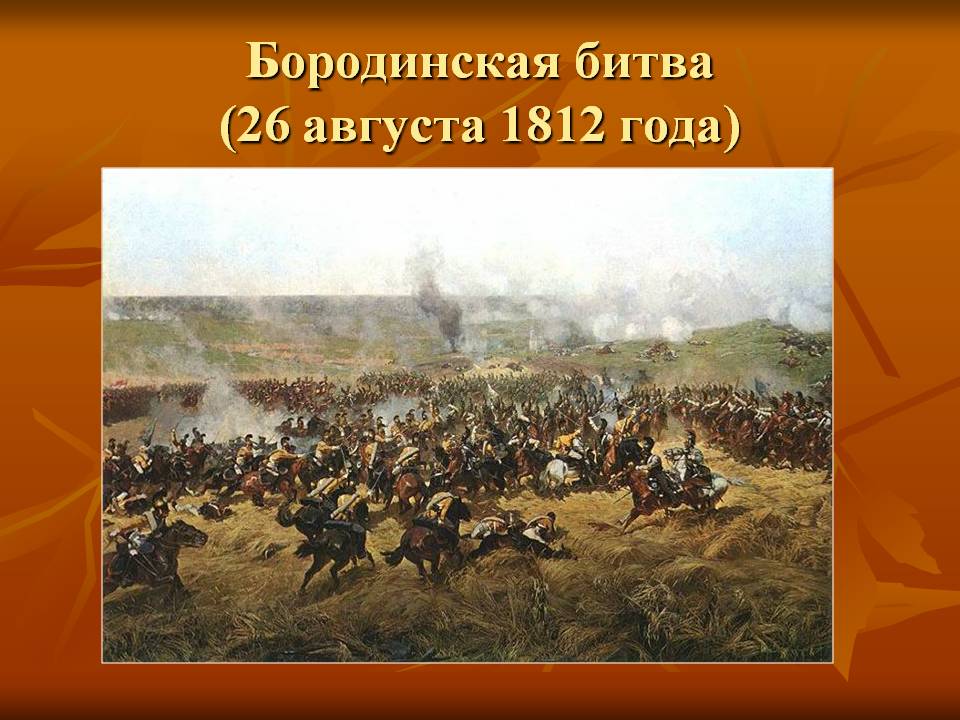 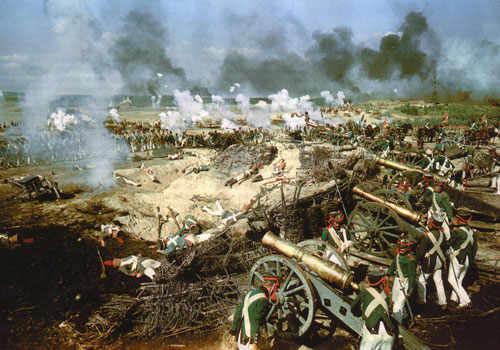 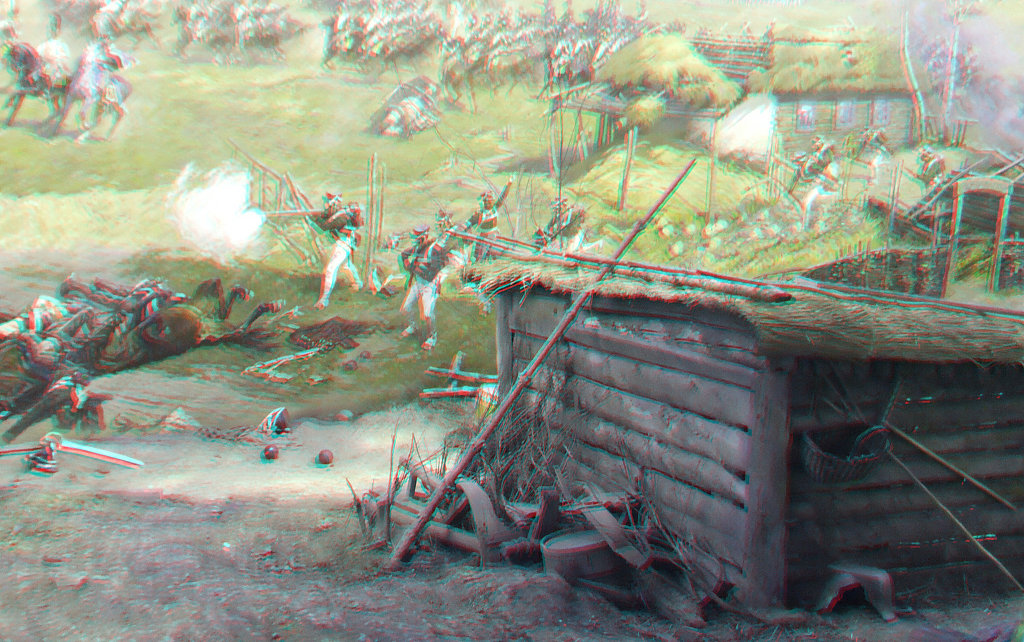 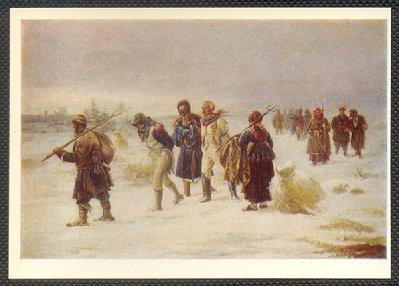 Антон Антонович Скалон (1767—1812), российский командир эпохи наполеоновских войн, генерал-майор.
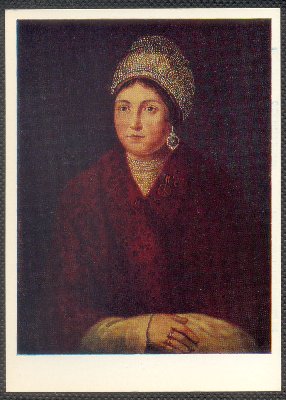 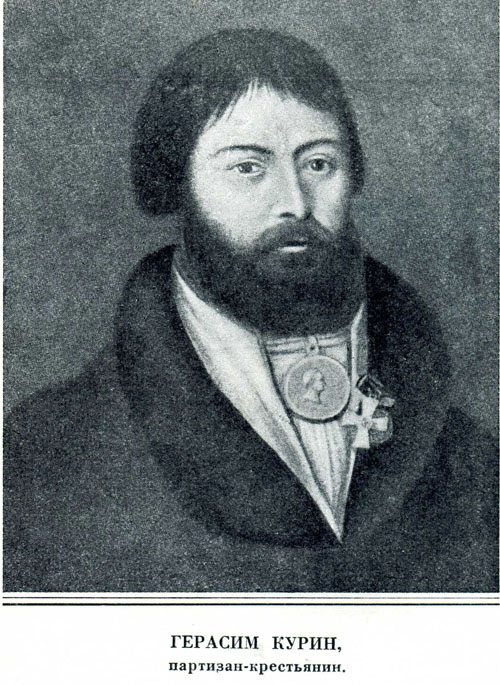 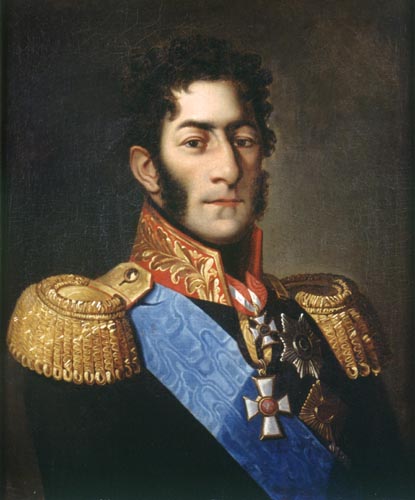 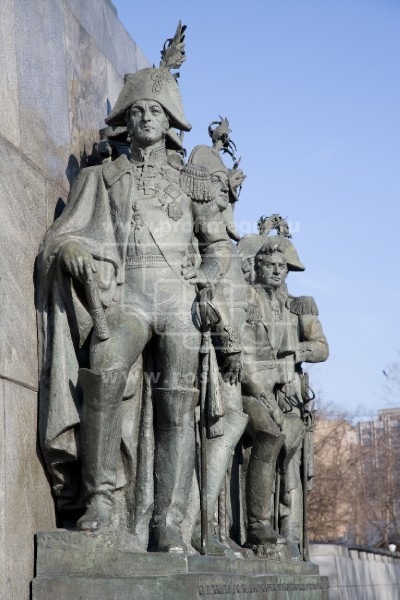 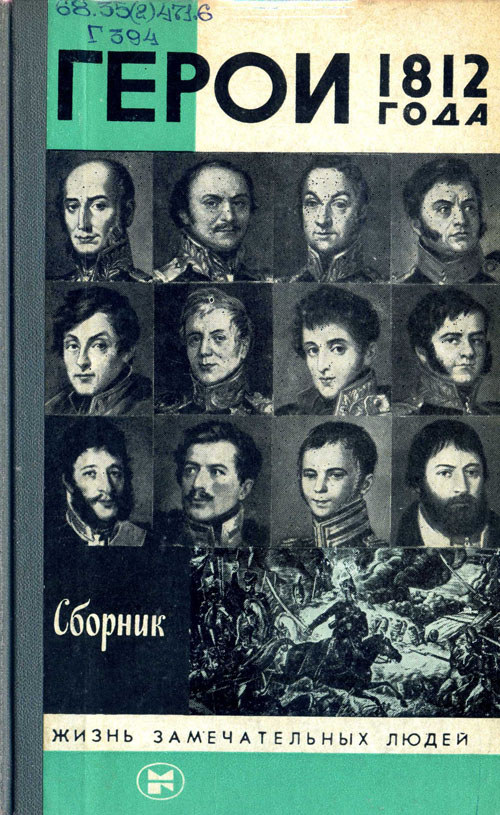 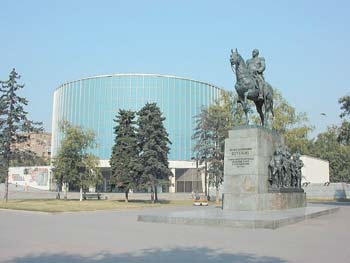 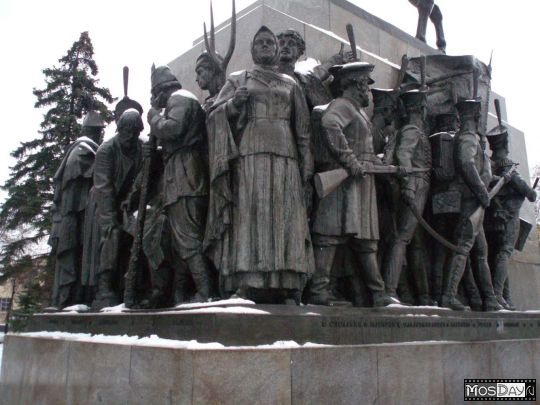 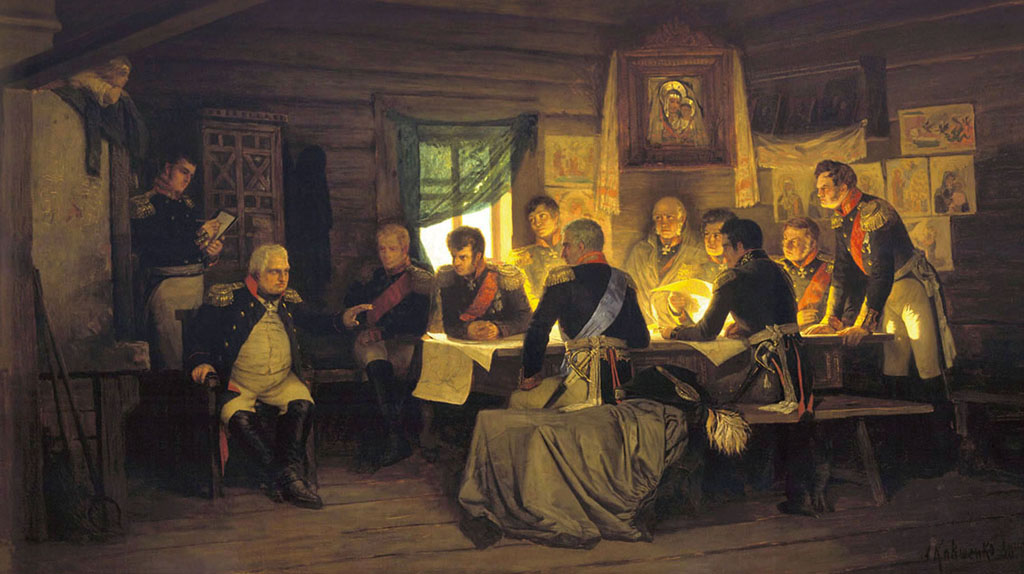 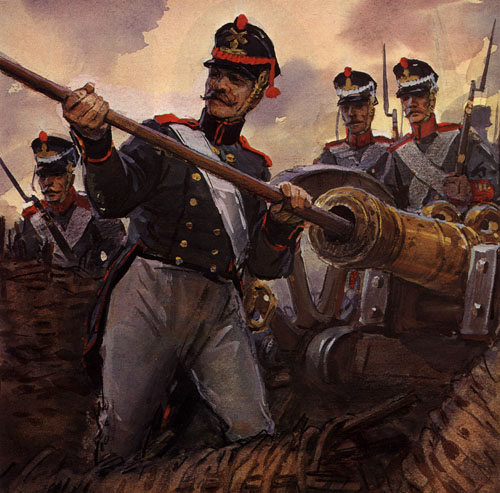 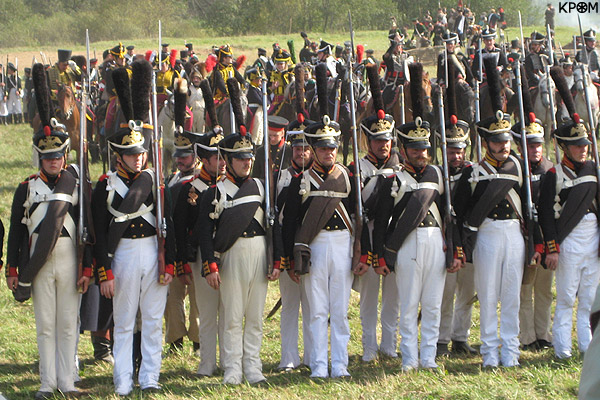 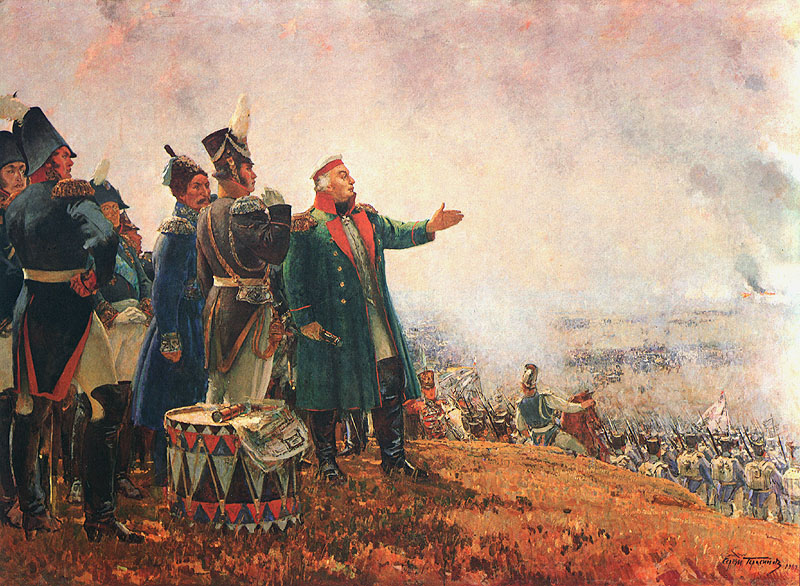 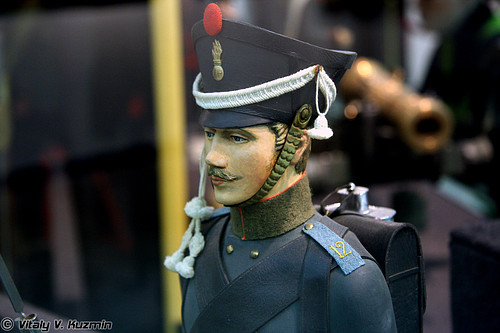 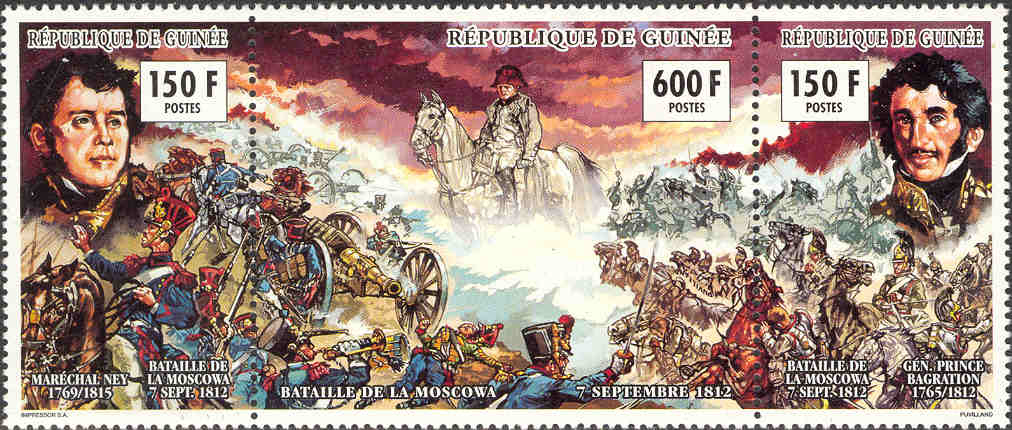 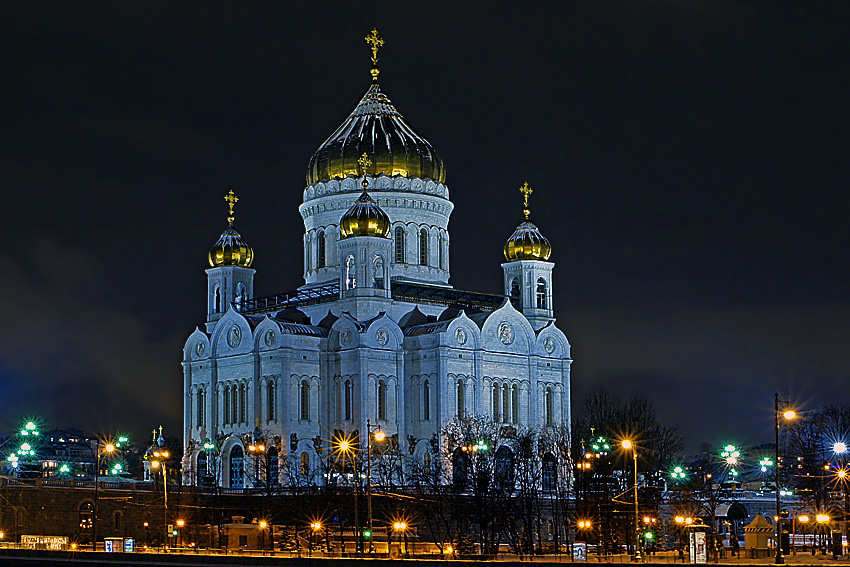 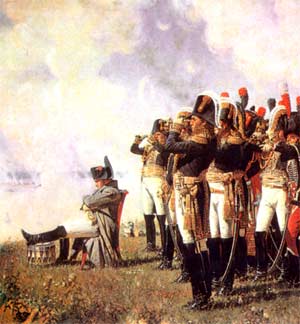 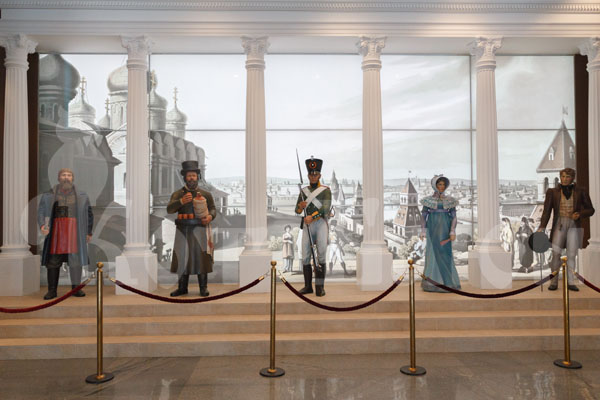 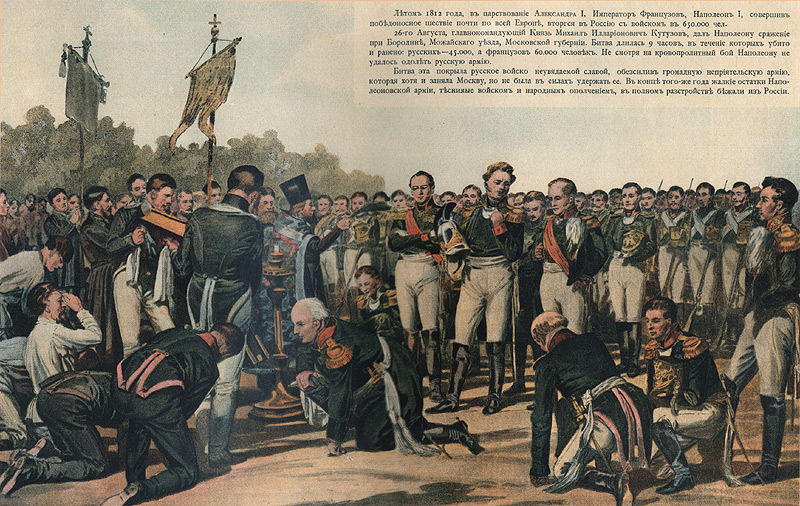 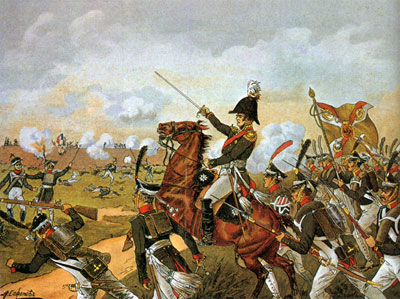 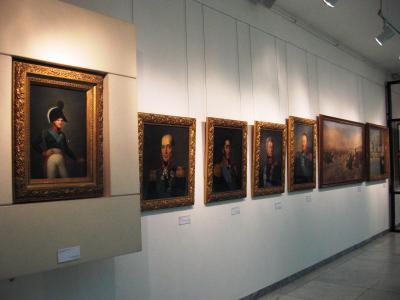 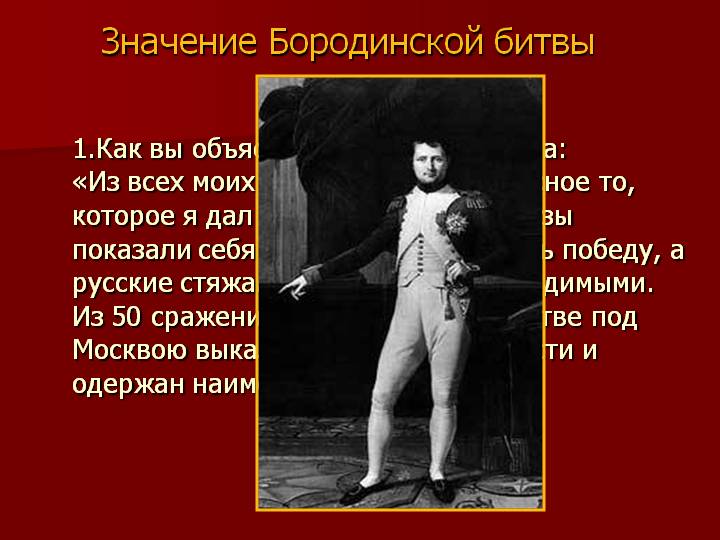